Lec: 4                Rocks  and their cycle 
BY :                   
                          Dr.Murtadha Al-Ziadi
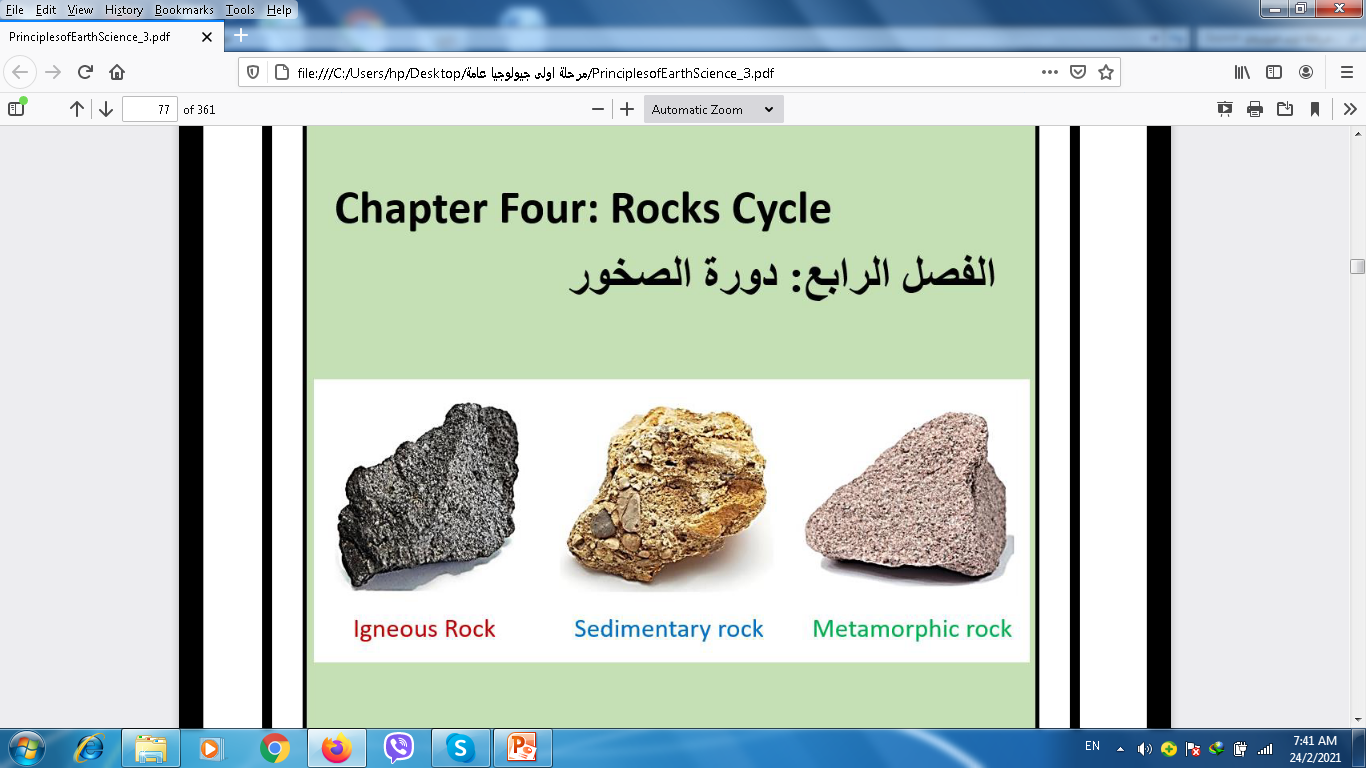 1
Kinds of rocks:
There are three kinds of rocks are present in the earth crust.
1-Igneous rocks.
2-Sedimentary rocks.
3-Metamorphic rocks.(Figure.1).
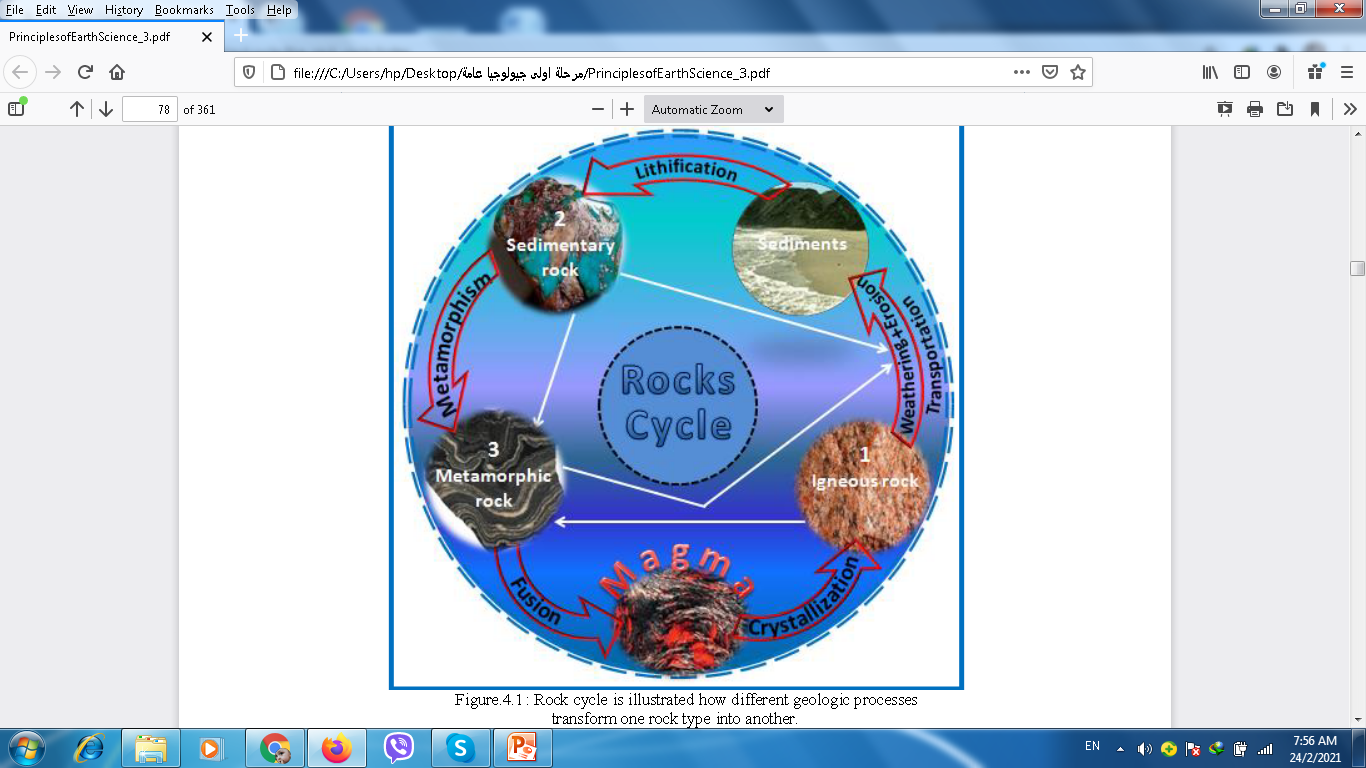 2
The rock cycle is a concept used to explain how the three basic rock types are related and how Earth processes, over geologic time, change a rock from one type into another. Plate tectonic activity, along with weathering and erosional processes, are responsible for the continued recycling of rocks.

Igneous rocks originated when molten material called magma cools and solidifies.
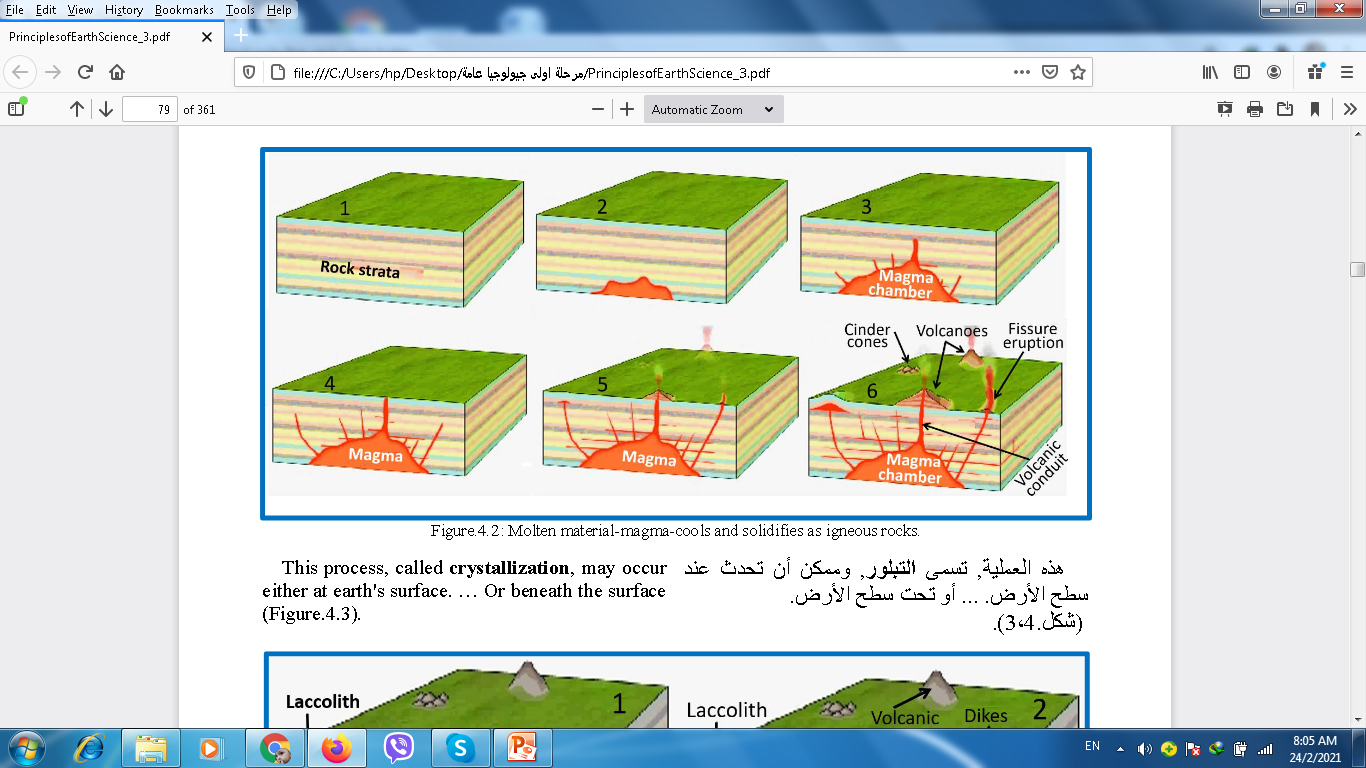 3
This process, called crystallization, may occur either at earth's surface. ... Or beneath the surface.
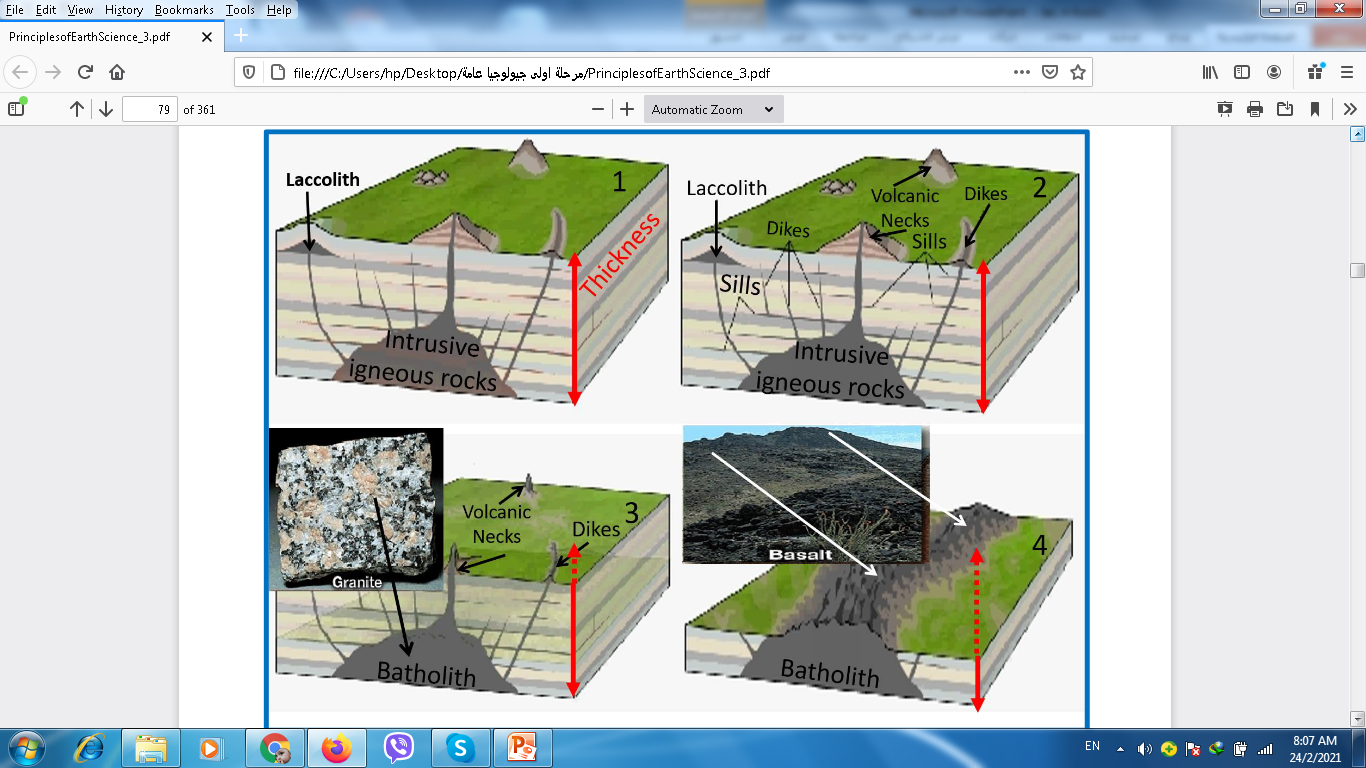 4
When igneous rocks are exposed at the surface, they will undergo weathering, a process which slowly disintegrated and decomposes rocks.
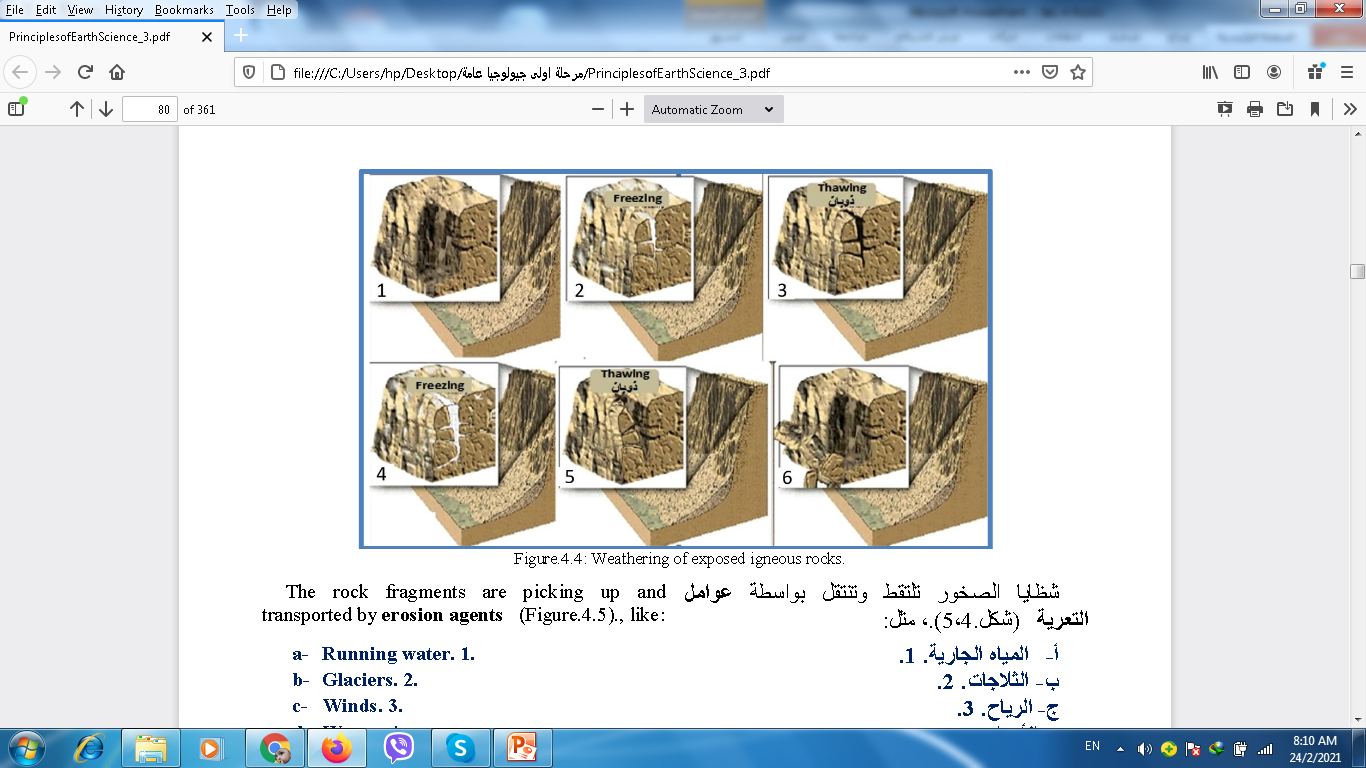 5
The rock fragments are picking up and transported by erosion agents like: 
a-Running water.
 b-Glaciers. 
c-Winds. 
d-Waves.
Eventually these particles and dissolved substance, called sediments, are deposited in the form of Delta deposits, Glacial moraine, Dunes deposits and Beach deposits. 
Next, the sediments undergo a process called Lithification, meaning "conversion to rock," either by: 1-Compaction.
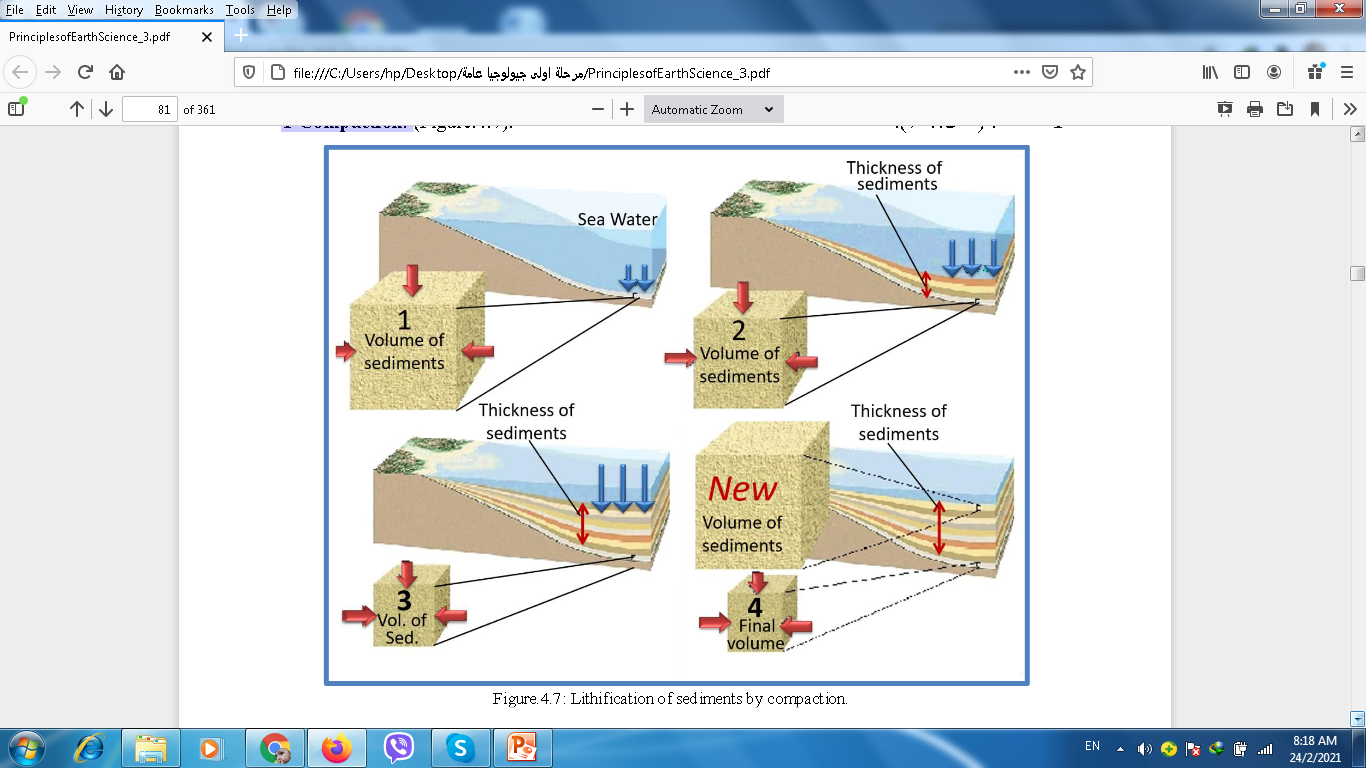 6
2-Cementation.. 1. 2. 3.The result is sedimentary rocks such as shale.4, sandstone.5and conglomerate 6.
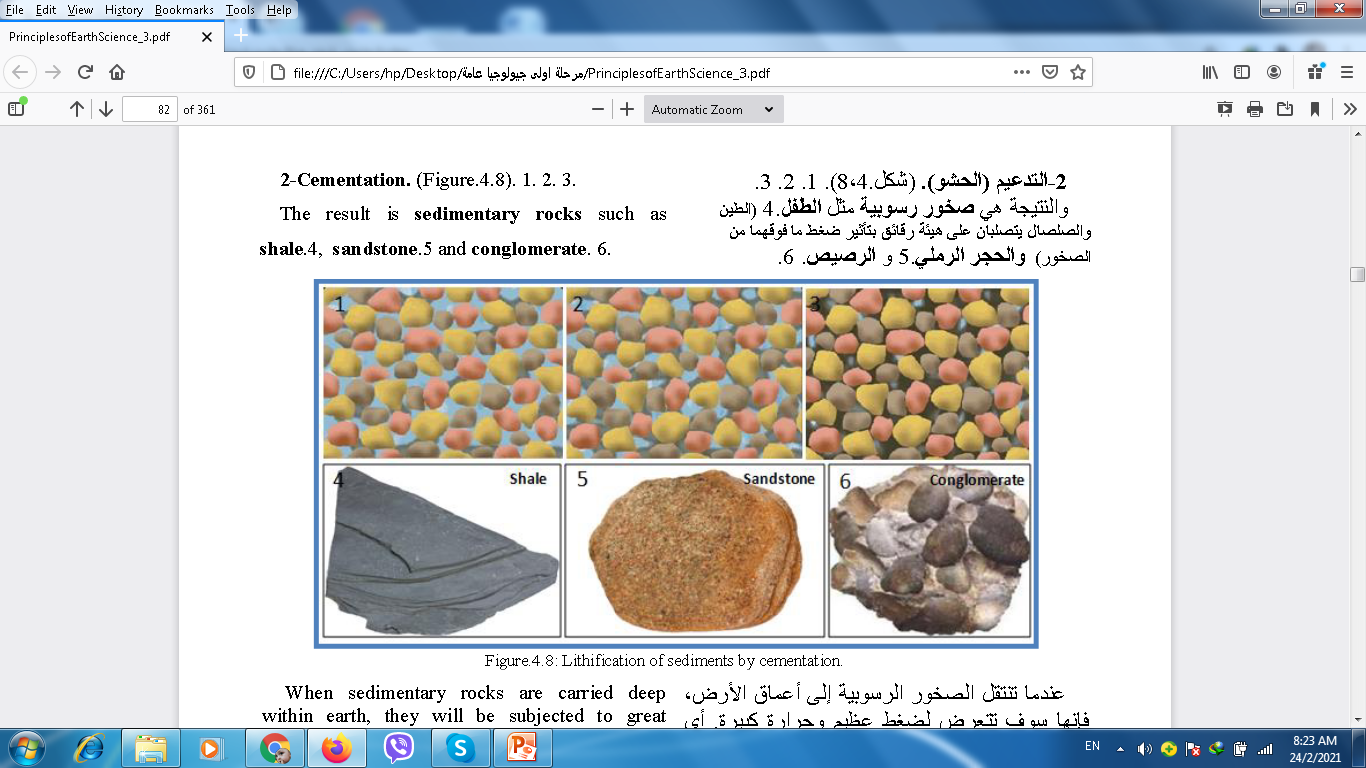 7
When sedimentary rocks are carried deep within earth, they will be subjected to great pressure and heat. Any rocks subjected to strong compression forces or high temperatures change to metamorphic rocks. When rocks in high temperature metamorphic environment are subjected to direct forces, they are easily folded. Rocks that are transported to great depths may melt to generate magma.
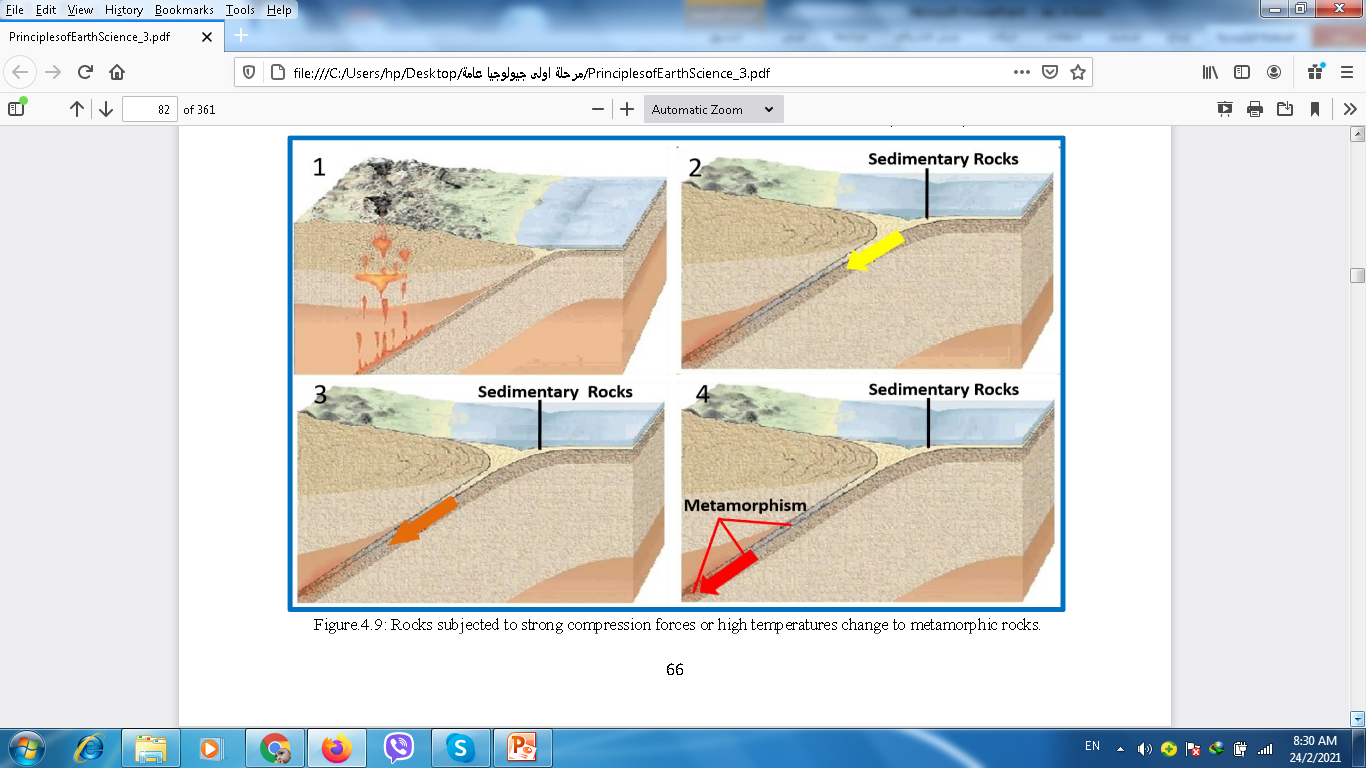 8
Introduction to igneous rocks:
Recalling from the discussion of the rock cycle that igneous rocks form when molten rock cools and crystallizes .Molten rocks (magma) originated in the mantle and crust as a result of partial melting of solid rock. Because the magma body is less dense than the surrounding rocks, it works its way toward the surface, occasionally producing a volcanic eruption. 1.Volcanic eruptions may produce pyroclastic debris such as ash and cinders.2.
Along with pyroclastic debris, volcanic eruption can produces extensive lava flow.3.Igneous rocks that form when lava solidifies are classified as extrusive or volcanic igneous rocks. 4.
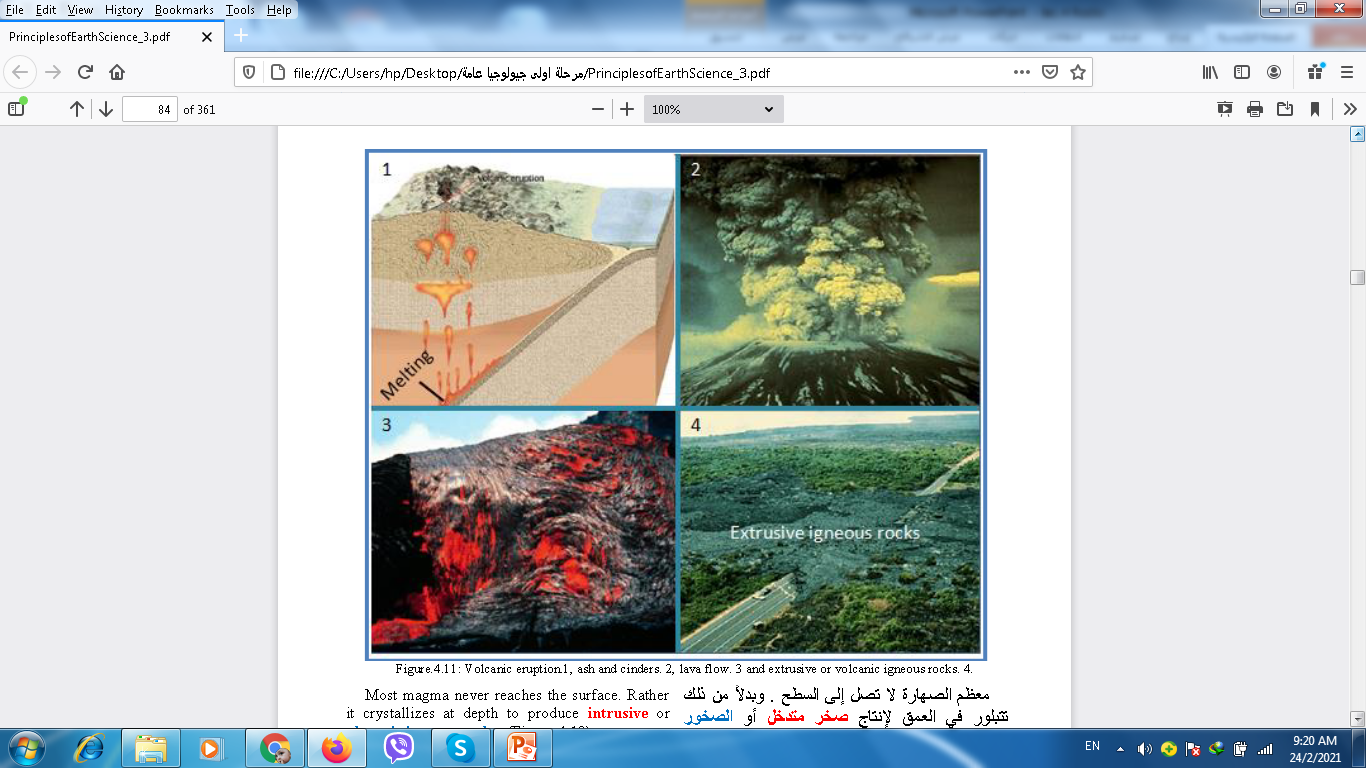 9
Most magma never reaches the surface. Rather it crystallizes at depth to produce intrusive or plutonic igneous rocks.
Although intrusive igneous rocks form at depth, uplifting and erosion often expose them at the surface.
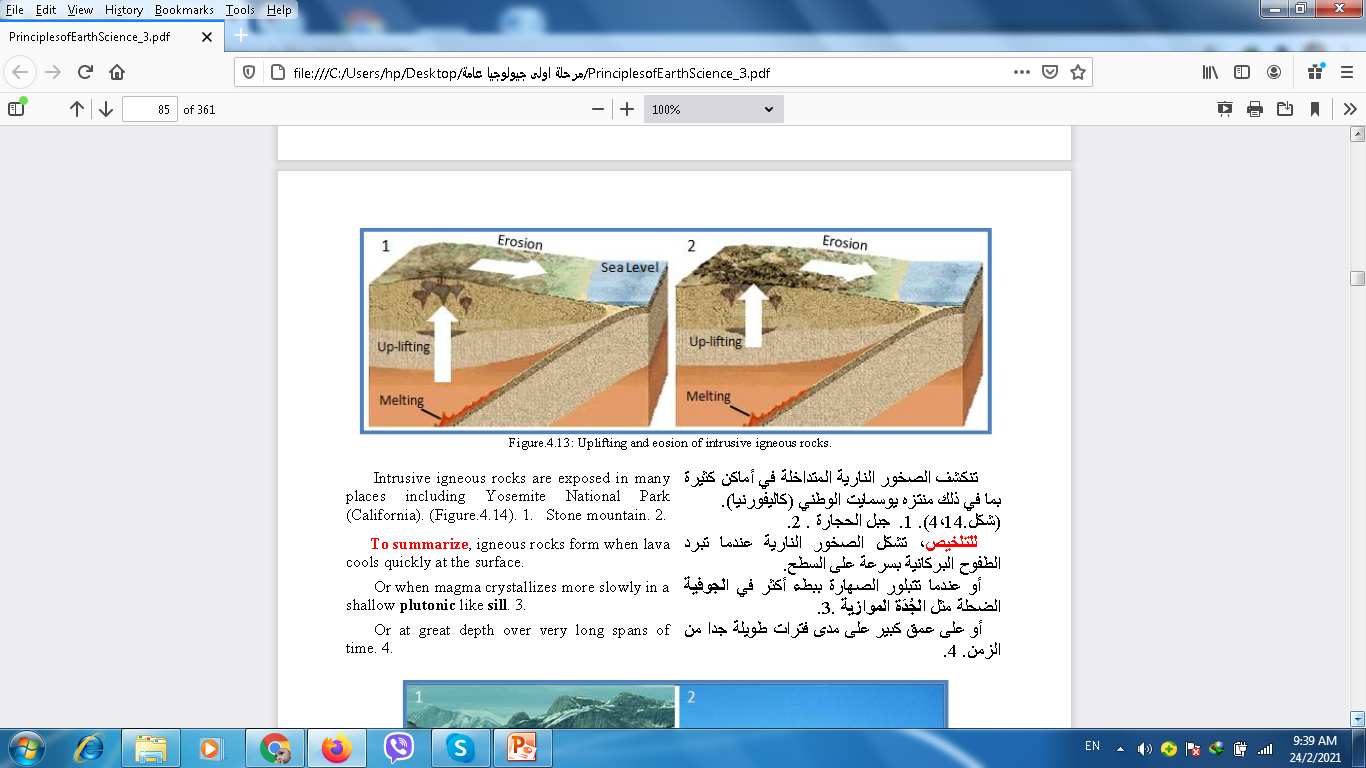 To summarize, igneous rocks form when lava cools quickly at the surface . Or when magma crystallizes more slowly in a shallow plutonic  like sill. Or at great depth over very long spans of time.
10
Texture of igneous rocks:
The rate of cooling greatly affects both the size and arrangement of the crystals, a property called texture.
Rapid cooling produced smaller crystals and slower cooling allows time for larger crystals to form.
Igneous rocks that form at the surface, or as small masses within the upper crust, possess a fine-grained texture. Notice that the grains in fine-gained rocks are too small for individual minerals to be distinguished with the necked eye.  Many fine-grained rocks contain voids leaved by gas bubbles that escaped as lava solidifies. These volcanic rocks usually form near the surface of lava flows and are said to a vesicular texture.
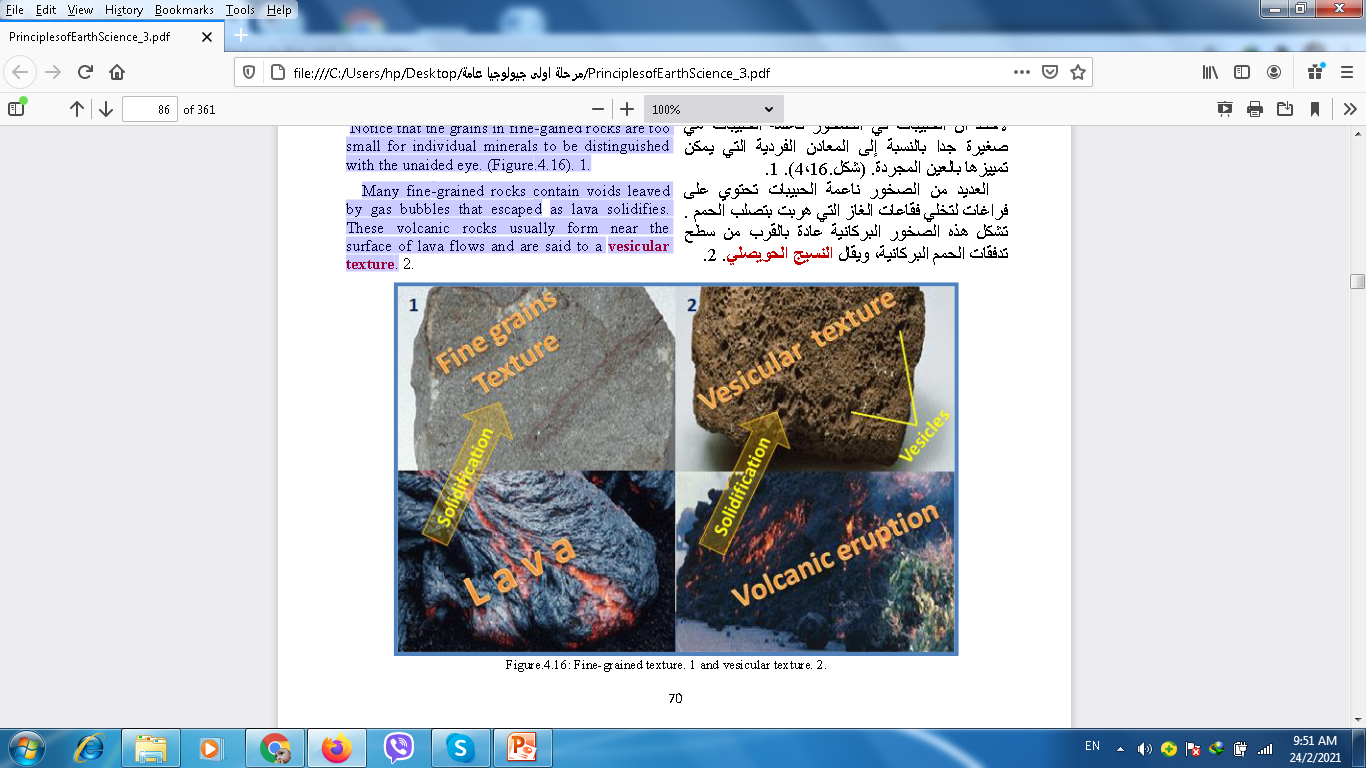 11
When large masses of magma solidify at depth, they form igneous rocks that exhibit a coarse-grained texture. In contrast to fine-grained rocks, the individual minerals in coarse-grained rocks can be identified with the necked  eye.
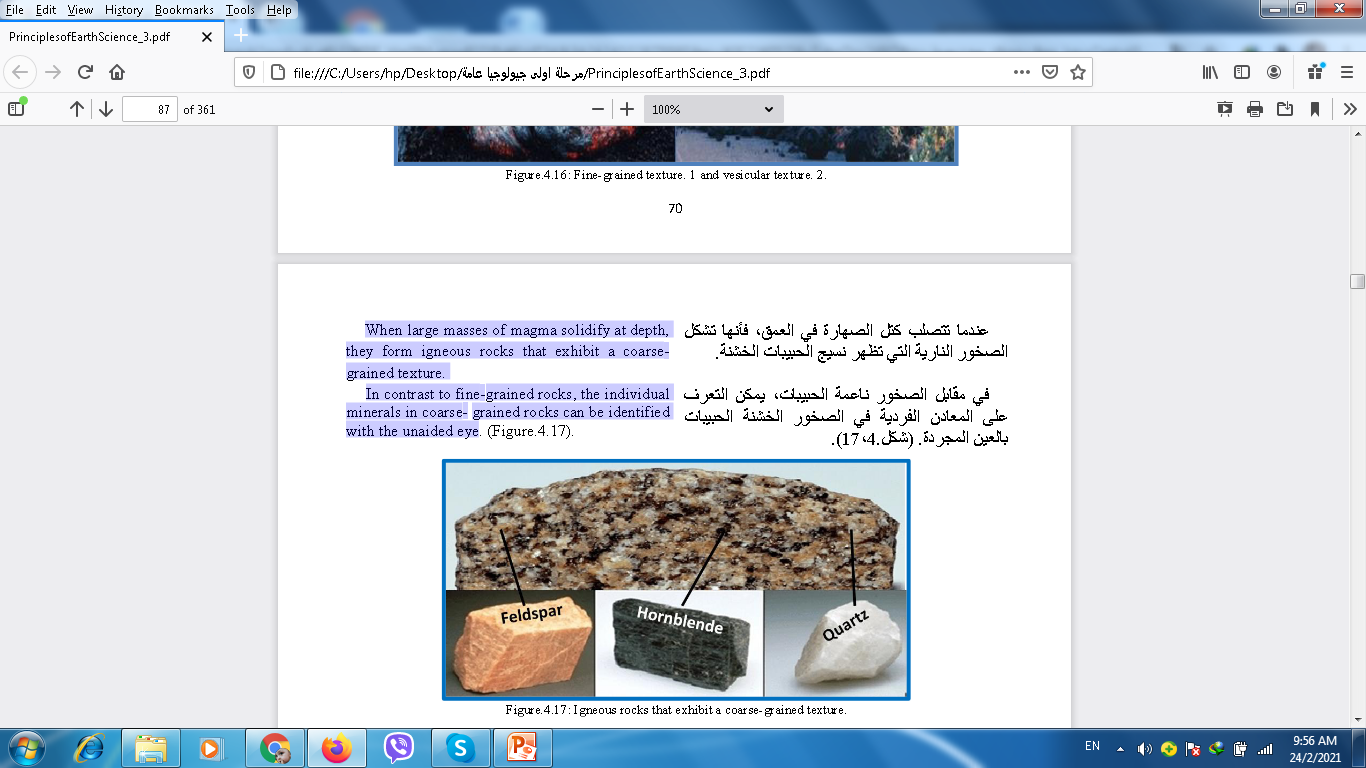 Rapid cooling of lava may generate a glassy texture. Glass results when the ions are unordered, that is, they have not formed an orderly crystalline structure . Rocks with a glassy texture, like obsidian of different colors, also form when silica-rich lava is extruded as a viscous mass that solidifies as a glass.
12
During some volcanic eruptions, silica-rich lava is ejected into the atmosphere where it is cooling quickly. These events can generate a foamy mass of fine shards of intertwined glass called pumice.
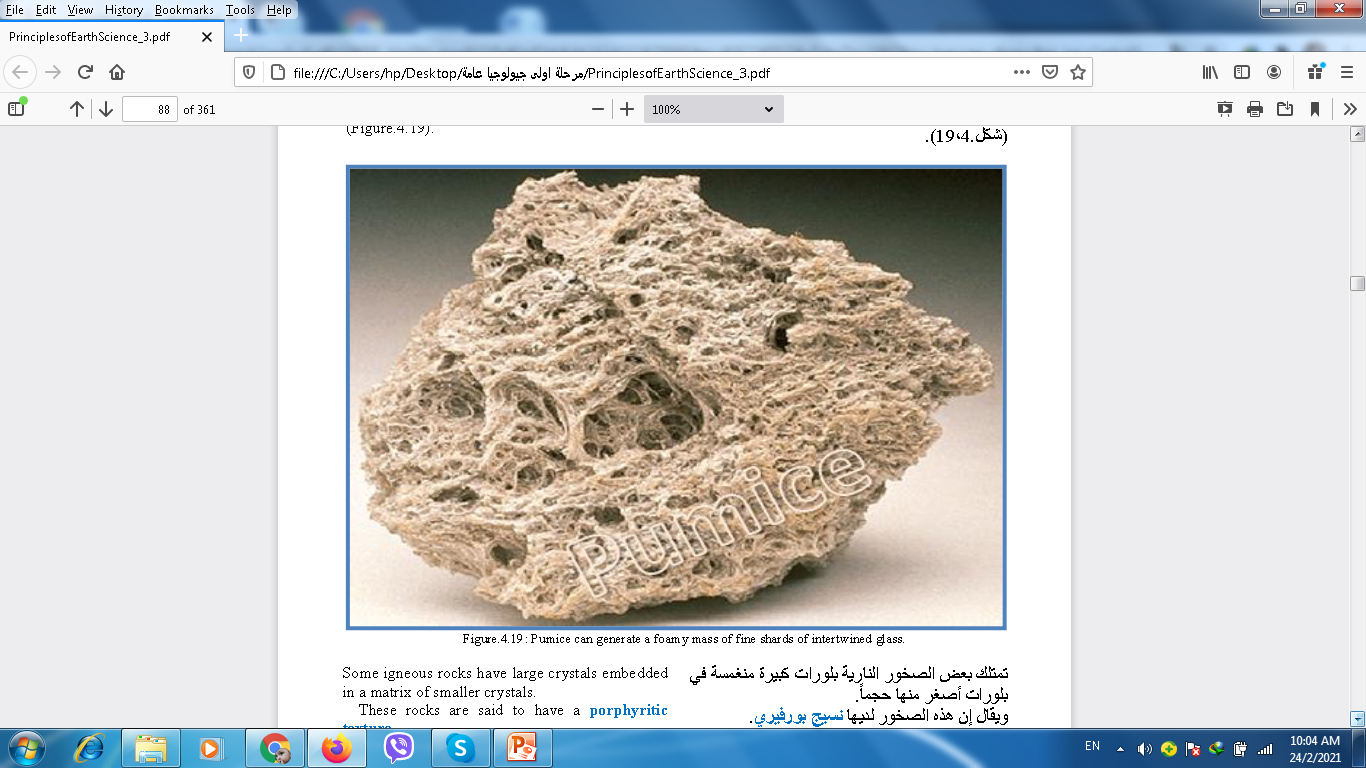 13
Some igneous rocks have large crystals embedded in a matrix of smaller crystals. These rocks are said to have a porphyritic texture . The large crystals in such a rock are referred as phenocrysts , with the matrix of smaller crystals called (fine-grained) groundmass.
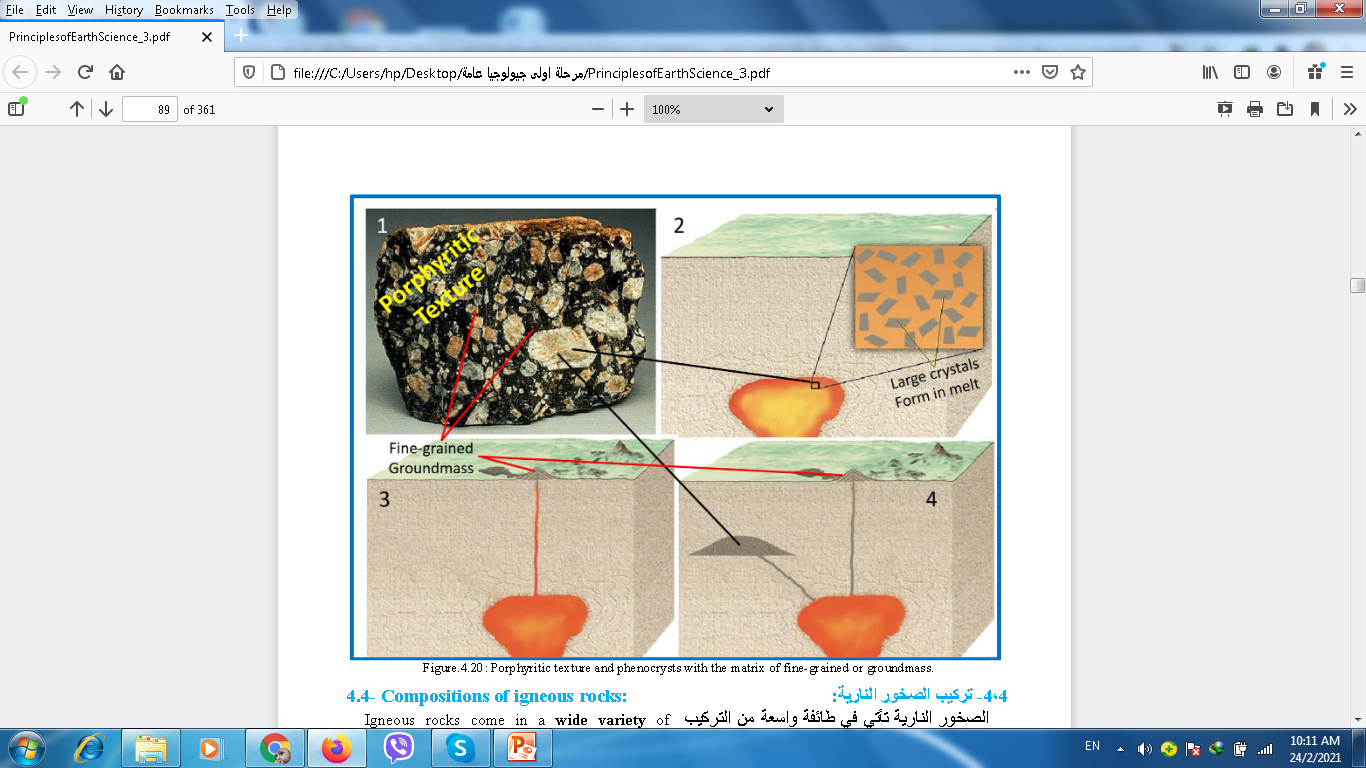 14
Compositions of igneous rocks:
 Igneous rocks come in a wide variety  o f mineral composition. Igneous rocks are mainly composed of silicate minerals.  These silicate minerals are divided into two major groups based on their mineral makeup:-The dark silicate. -The light silicate.
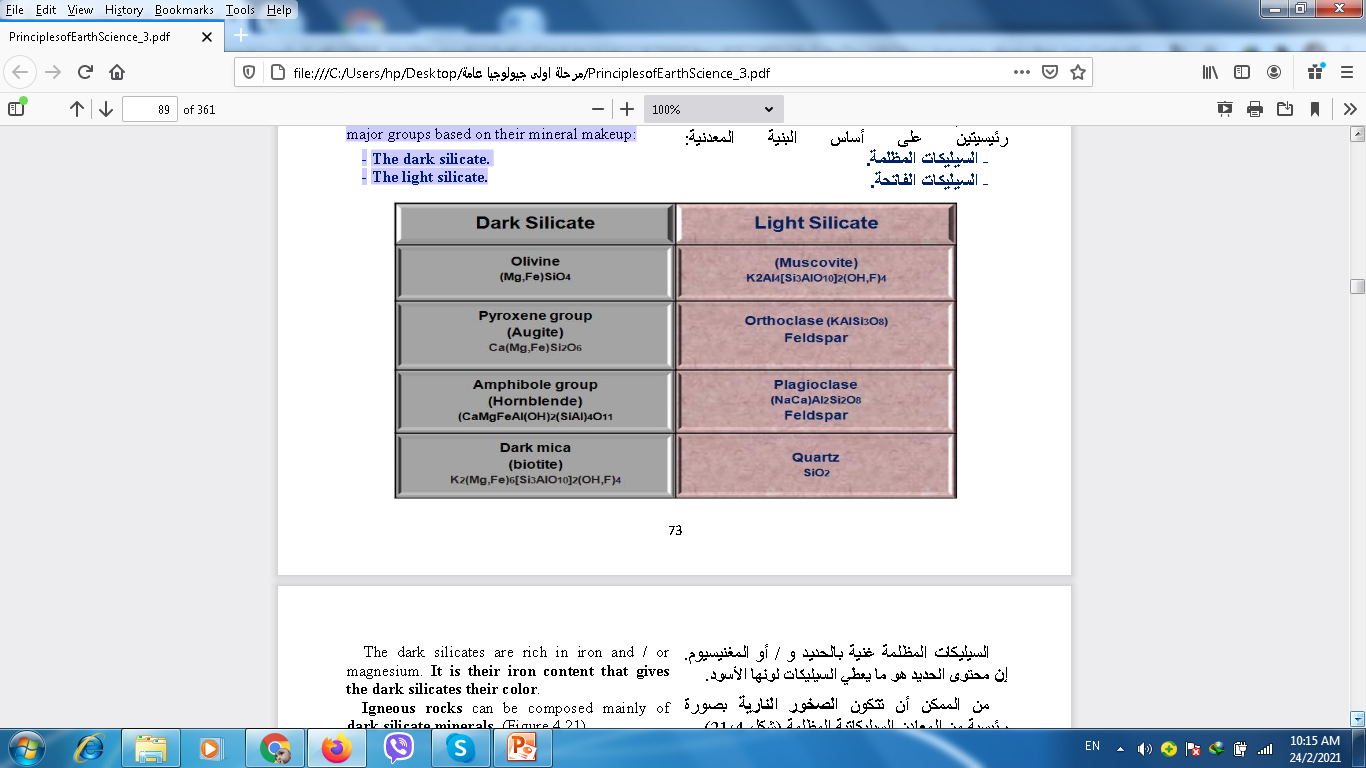 The dark silicates are rich in iron and / or magnesium. It is their iron content that gives the dark silicates their color. Igneous rocks can be composed mainly of dark silicate minerals
By the contrast, the light silicates contain greater amounts of potassium, sodium and calcium rather than iron and magnesium. Igneous rocks can be composed mainly of light silicate minerals.
15
Basaltic rocks are rich in dark minerals and contain about 50 percentage silica. Basalt makes up the ocean floor as well as lava flows and volcanic structures.In addition to these major groups, igneous rocks with a wide variety of mineral composition also exist.
N. L. Bowen was the first to demonstrate how a single magma body could generate a variety of igneous rocks. Bowen demonstrates that minerals with a higher melting point, such as olivine, crystalline first, while minerals with a low melting point, such as potassium feldspar and quartz, crystallize much later.As you might expect, minerals that form in the same temperature zone are found together in the same igneous rocks as see below:
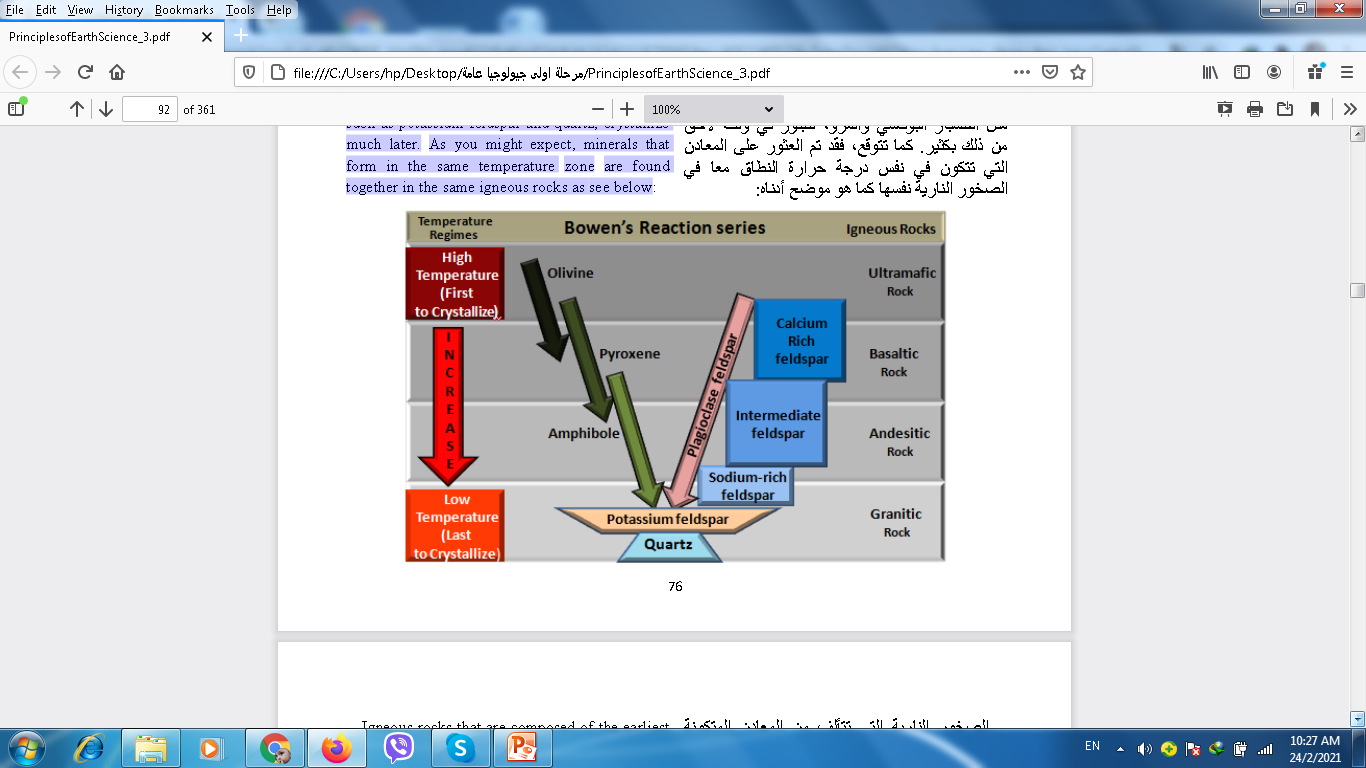 16
Igneous rocks that are composed of the earliest formed minerals, i.e., olivine and pyroxene, are said to have an (ultramafic)composition.
Igneous rocks composed mainly of pyroxene and calcium-rich plagioclase feldspar has a basaltic composition (mafic).
While rocks composed of amphibole and plagioclase feldspar are said to have an intermediate or andesitic composition .
Igneous rocks formed from the last minerals to crystallize, namely quartz, potassium feldspar and sodium-rich plagioclase feldspar, are said to have a granitic composition (felsic).
Naming igneous rocks:
Igneous rocks are named based on:
1-Texture.
2-Mineral composition.
Using the various igneous textures and mineral composition categories, we can develop the table that is used to name the basic igneous rocks. 
For example, a fine-grained rock with a granitic composition is called rhyolite. And coarse-grained rocks composed of quartz and potassium feldspar are called granite.A porphyritic rock with a fine-grained groundmass (matrix) and andesitic composition is called andesite porphyry... and so forth as shown in Bowen
17
Lecture Summery :  
The topics of the recent lecture focus on the following points :
Three types of rocks which are igneous ,sedimentary and metamorphic rocks 
The rock cycle involve a series of events that change the rock from one type to other .
igneous rocks form when molten rock (magma)  cools and crystallizes .
Igneous rocks that form when lava solidifies are classified as extrusive or volcanic igneous rocks when magma crystallizes at depth to produce intrusive or plutonic igneous rocks.
The texture of igneous rock include fine-grained texture, vesicular texture, coarse-grained texture, a glassy texture, porphyritic texture
Igneous rocks are mainly composed of silicate minerals.  These silicate minerals are divided into two major groups based on their mineral makeup:-The dark silicate(Olivine ). -The light silicate(Muscovite) .
According to Bowen the  minerals with a higher melting point, such as olivine, crystalline first, while minerals with a low melting point, such as potassium feldspar and quartz, crystallize much later….
four composition in igneous rock :ultramafic, mafic, intermediate or andesitic composition and granitic composition (felsic).
Based on: 1-Texture.2-Mineral composition the  igneous rock were named.
18
Test your knowledge
1. An igneous rock with less than 15 percent dark minerals would have a -----------------composition.
a-basaltic (mafic).
b-detriatal (lithic).
c-andesitic (intermediate).
d-granitic (felsic) 
2-When the minerals in igneous rocks cannot be identified; the composition can be estimated based on the percentage of phenocrysts present in the rock.
a-true. 
b-false.
3-Which one of the following greatly affects both the size and arrangement of mineral crystals in igneous rocks?
a-Composition of the rock surrounding the magma.
b-specific gravity of the magma or lava.
c-rate of tectonic uplift.
d-rate of cooling of the magma or lava
4-Igneous rocks that form from the last minerals to crystallize from magma will have a -----------------composition consisting of quartz, potassium feldspar and sodium-rich plagioclase feldspar
19
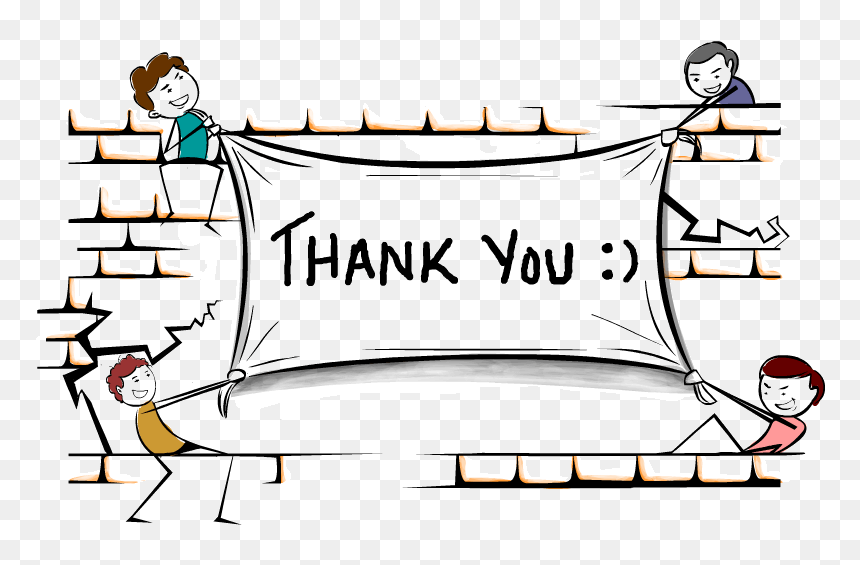 20